Conservation of Energy
“Energy can neither be created nor destroyed. It can only be changed from one form to another.” one “Energy cannot be created or destroyed. It can only be changed from one form to another.”
What are the forms of energy?
Remember “ Most Kids Hate Learning GCSE Energy Names “
1. ___________

2. ___________

3. ___________

4. ___________

5. ___________
6. ___________
7. ___________
8. ___________
9. ___________
10. ___________
The nine forms of energy are:
“Most Kids Hate Learning GCSE Energy Names”
Magnetic	
Kinetic (moving)
Heat (Thermal)
Light
Gravitational
Chemical
Sound 
Electrical
Elastic
Nuclear
Learning Targets
I will be able to say or write the Law of Conservation of Energy
I will be able to explain what the Law of Conservation of Energy means. 
I will be able to identify  what kind of energy goes into an item, what kind(s) it is changed to and label a diagram with the kinds of energy.
Match each of these to the type of energy that it contains
A mug of coffee
Kinetic energy
A piece of coal
Elastic energy
A squashed spring
Chemical energy
A freewheeling bicycle
Heat energy
Match each of these to the type of energy that it contains
A mug of coffee
Kinetic energy
A piece of coal
Elastic energy
A squashed spring
Chemical energy
A freewheeling bicycle
Heat energy
So, what happens when Energy is moved through something like a TV?
The energy going into the TV does not stay the same. The process is called an ENERGY TRANSFER.
Often energy comes back out as more than one kind. 
What goes into a TV?   ELECTRICITY
What comes out? 
Write your ideas here: ____________, ______________,
__________________________
The Law of Conservation of Energy
In Scientist words:
“Energy can neither be created nor destroyed. It can only be changed from one form to another.”
So what does that mean in regular  words?
Write it here:
The Law of Conservation of Energy
In Scientist words:
“Energy can neither be created nor destroyed. It can only be changed from one form to another.”
So what does that mean in regular  words?
You can never make new energy or destroy energy. It only can change what kind of energy it is. That means the AMOUNT of energy never changes.
Law of Conservation of Energy
THE RULES:
Energy going in is always ____________to energy coming out.

There is ALWAYS ____________________ ENERGY during any transfer. 

In most cases the wasted energy is usually ___________ and so most energy transformations include heat.
Law of Conservation of Energy
THE RULES:
Energy going in is ALWAYS EQUAL to energy coming out.

There is ALWAYS WASTED ENERGY during any transfer. 

In most cases the wasted energy is usually heat and so most energy transformations include heat.
(This is why XBOX 360s sometimes suffer from the “Red Ring of Death”)
What are the main energy transfers (changes) for a television?
What kind of energy goes in? What kinds of energy come back out?
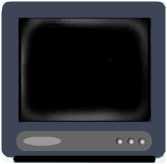 Arrow means “CHANGES TO”
What are the main energy transfers for a television?
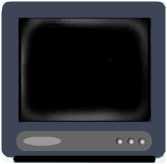 light
sound
electrical
heat
What are the main energy transfers for a car engine?
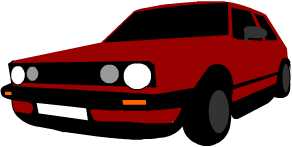 What are the main energy transfers for a car engine?
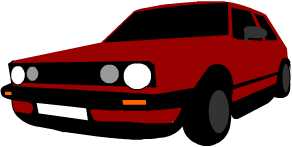 kinetic
sound
chemical
heat
What are the main energy transfers for a radio?
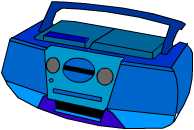 What are the main energy transfers for a radio?
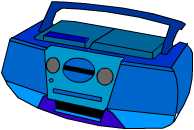 sound
heat
electrical
Remember the TV?
The amount of electrical energy which is inputted equals the total amount of energy outputted  means:
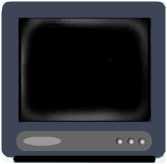 light
sound
electrical
heat
The amount of Electrical energy = amount of light energy + amount of sound energy + amount of heat energy
Kinetic energy
58%
(Useful spinning of the drill bit)
Example of Energy Transfer Amounts
Kinetic energy
22%
(Wasted vibration of the drill)
Electrical energy
100%
Heat energy = ________ %